x86 Encoding
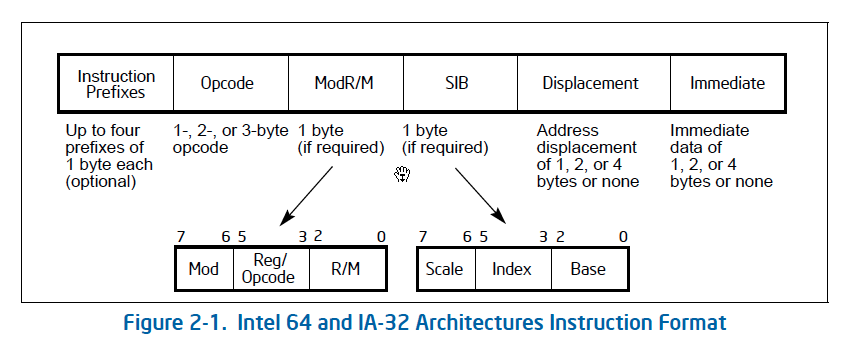 x86 Encoding
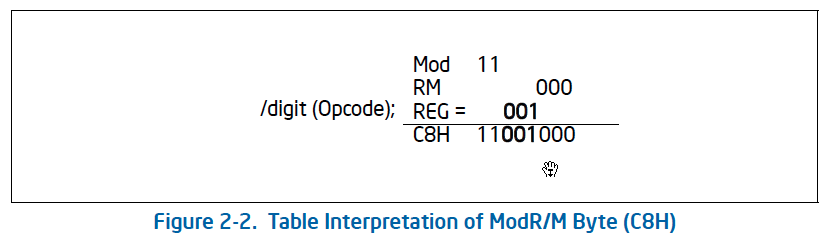 x86 Encoding
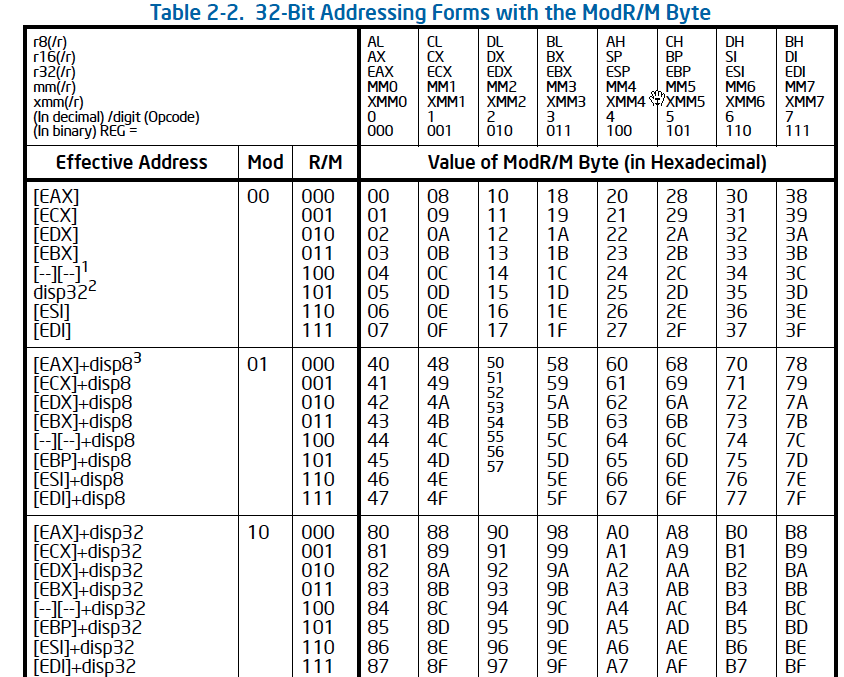 Object Code
Setup
Label .L49 becomes address 0x804875c
Label .L57 becomes address 0x8048bc0
08048718 <unparse_symbol>:
 8048718:	55             pushl  %ebp
 8048719:	89 e5          movl   %esp,%ebp
 804871b:	8b 45 08       movl   0x8(%ebp),%eax
 804871e:	83 f8 05       cmpl   $0x5,%eax
 8048721:	77 39          ja     804875c <unparse_symbol+0x44>
 8048723:	ff 24 85 c0 8b jmp    *0x8048bc0(,%eax,4)
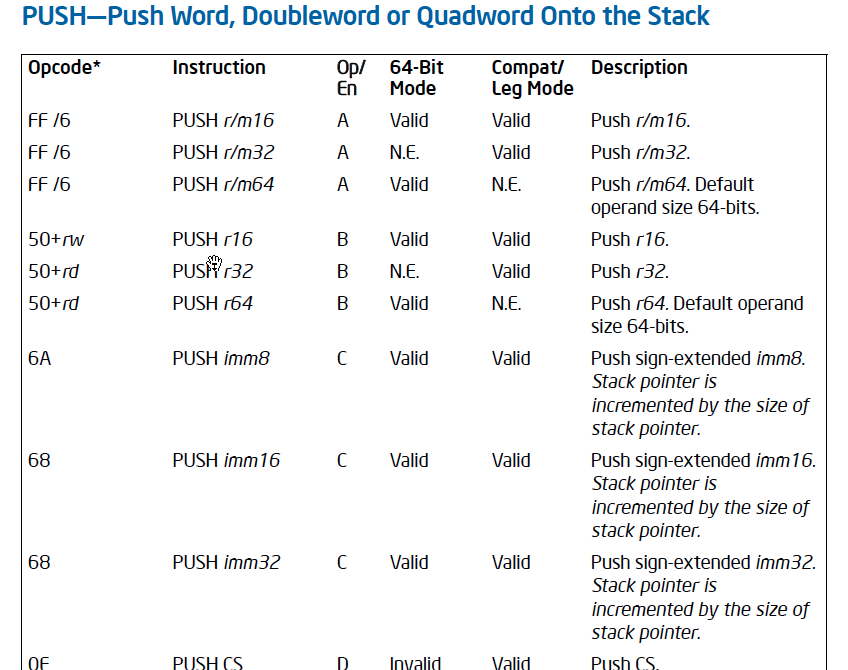 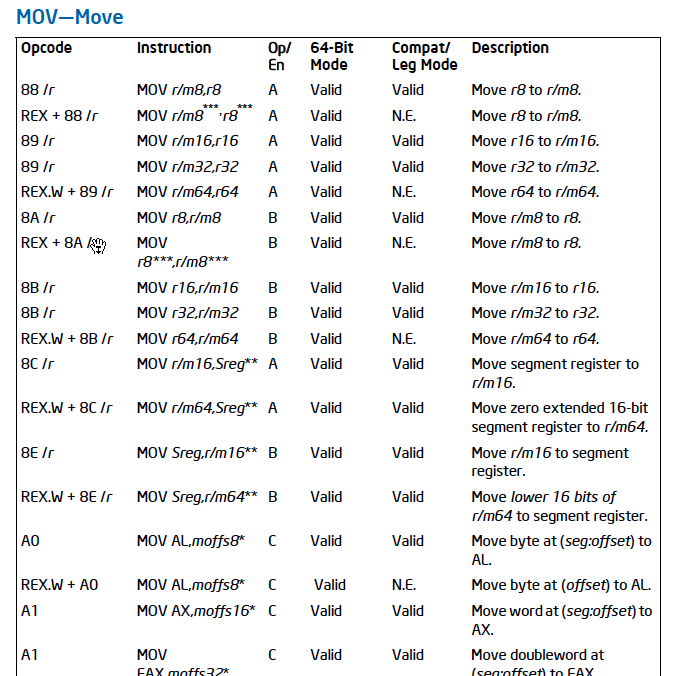 Object Code
89 e5          movl   %esp,%ebp
Opcode: 89
modRM (mod R/M reg)
	11  100 (esp)  101 (ebp)
08048718 <unparse_symbol>:
 8048718:	55             pushl  %ebp
 8048719:	89 e5          movl   %esp,%ebp
 804871b:	8b 45 08       movl   0x8(%ebp),%eax
 804871e:	83 f8 05       cmpl   $0x5,%eax
 8048721:	77 39          ja     804875c <unparse_symbol+0x44>
 8048723:	ff 24 85 c0 8b jmp    *0x8048bc0(,%eax,4)
Object Code
8b 45 08    movl   0x8(%ebp),eax
Opcode: 8b
modRM (mod R/M reg)
	01  000 (eax)  101 (ebp)
08048718 <unparse_symbol>:
 8048718:	55             pushl  %ebp
 8048719:	89 e5          movl   %esp,%ebp
 804871b:	8b 45 08       movl   0x8(%ebp),%eax
 804871e:	83 f8 05       cmpl   $0x5,%eax
 8048721:	77 39          ja     804875c <unparse_symbol+0x44>
 8048723:	ff 24 85 c0 8b jmp    *0x8048bc0(,%eax,4)
Y86-64 Instructions
Format
1–10 bytes of information read from memory
Can determine instruction length from first byte
Not as many instruction types, and simpler encoding than x86-64
Each accesses and modifies some part(s) of the program state
nop
1
0
halt
0
0
2
fn
rA
rB
3
0
F
rB
4
0
rA
rB
5
0
rA
rB
6
fn
rA
rB
7
fn
8
0
9
0
A
0
rA
F
B
0
rA
F
Y86-64 Instruction Set #1
6
7
8
9
Byte
0
1
2
3
4
5
cmovXX rA, rB
irmovq V, rB
V
rmmovq rA, D(rB)
D
mrmovq D(rB), rA
D
OPq rA, rB
Dest
jXX Dest
call Dest
Dest
ret
pushq rA
popq rA
nop
1
0
halt
0
0
cmovXX rA, rB
2
fn
rA
rB
3
0
F
rB
4
0
rA
rB
0
2
5
0
rA
rB
2
1
OPq rA, rB
6
fn
rA
rB
2
2
7
fn
2
3
8
0
2
4
ret
9
0
2
5
pushq rA
A
0
rA
F
2
6
popq rA
B
0
rA
F
Y86-64 Instruction Set #2
rrmovq
6
7
8
9
Byte
0
1
2
3
4
5
cmovle
cmovl
cmove
cmovne
irmovq V, rB
V
cmovge
rmmovq rA, D(rB)
D
cmovg
mrmovq D(rB), rA
D
Dest
jXX Dest
call Dest
Dest
nop
1
0
addq
6
0
halt
0
0
subq
6
1
cmovXX rA, rB
2
fn
rA
rB
andq
6
2
3
0
F
rB
xorq
6
3
4
0
rA
rB
5
0
rA
rB
OPq rA, rB
6
fn
rA
rB
7
fn
8
0
ret
9
0
pushq rA
A
0
rA
F
popq rA
B
0
rA
F
Y86-64 Instruction Set #3
6
7
8
9
Byte
0
1
2
3
4
5
irmovq V, rB
V
rmmovq rA, D(rB)
D
mrmovq D(rB), rA
D
Dest
jXX Dest
call Dest
Dest
nop
1
0
addq
6
0
halt
0
0
subq
6
1
cmovXX rA, rB
2
fn
rA
rB
6
2
andq
3
0
F
rB
xorq
6
3
4
0
rA
rB
7
2
0
0
jmp
5
0
rA
rB
jle
7
2
1
1
OPq rA, rB
6
fn
rA
rB
7
2
2
2
7
fn
jl
7
2
3
3
je
8
0
7
2
4
4
jne
ret
9
0
7
2
5
5
jge
pushq rA
A
0
rA
F
7
2
6
6
jg
popq rA
B
0
rA
F
Y86-64 Instruction Set
6
7
8
9
Byte
0
1
2
3
4
5
rrmovq
cmovle
cmovl
cmove
cmovne
cmovge
cmovg
irmovq V, rB
V
rmmovq rA, D(rB)
D
mrmovq D(rB),rA
D
Dest
jXX Dest
call Dest
Dest
Y86-64 Processor State
RF: Program registers
CC: Condition codes
Stat: Program status
%rax
%rsp
%r8
%r12
DMEM: Memory
ZF
SF
OF
%rcx
%rbp
%r9
%r13
%rdx
%rsi
%r10
%r14
PC
%rbx
%rdi
%r11
Program Registers
15 registers (omit %r15).  Each 64 bits
Condition Codes
Single-bit flags set by arithmetic or logical instructions
ZF: Zero	SF:Negative		OF: Overflow	
Program Counter
Indicates address of next instruction
Program Status
Indicates either normal operation or some error condition
Memory
Byte-addressable storage array
Words stored in little-endian byte order
Encoding Registers
Each register has 4-bit ID





Same encoding as in x86-64
Register ID 15 (0xF) indicates “no register”
Will use this in our hardware design in multiple places
%rax
0
%rsp
%r8
4
8
C
%rcx
1
%rbp
%r9
5
9
D
%r12
%rdx
2
%rsi
%r10
6
A
E
%r13
%rbx
3
%rdi
%r11
7
B
F
%r14
No Register
Generic Form
Encoded Representation
addq rA, rB
6
0
rA
rB
Instruction Example
Addition Instruction




Add value in register rA to that in register rB
Store result in register rB
Note that Y86-64 only allows addition to be applied to register data
Set condition codes based on result
e.g., addq %rax,%rsi	Encoding: 60 06
Two-byte encoding
First indicates instruction type
Second gives source and destination registers
Instruction Code
Function Code
addq rA, rB
subq rA, rB
andq rA, rB
xorq rA, rB
6
6
6
6
0
1
2
3
rA
rA
rA
rA
rB
rB
rB
rB
Arithmetic and Logical Operations
Refer to generically as “OPq”
Encodings differ only by “function code”
Low-order 4 bytes in first instruction word
Set condition codes as side effect
Add
Subtract (rA from rB)
And
Exclusive-Or
F
rA
rA
rA
rB
rB
rB
rB
2
3
4
5
0
0
0
0
Move Operations
Register  Register
rrmovq rA, rB
Immediate  Register
irmovq V, rB
V
Register  Memory
rmmovq rA, D(rB)
D
Memory  Register
mrmovq D(rB), rA
D
Like the x86-64 movq instruction
Simpler format for memory addresses
Give different names to keep them distinct
Move Instruction Examples
X86-64
Y86-64
movq $0xabcd, %rdx
irmovq $0xabcd, %rdx
$0xabcd: 00 00 00 00 00 00 ab cd
Encoding:
30 f2 cd ab 00 00 00 00 00 00
movq %rsp, %rbx
rrmovq %rsp, %rbx
Encoding:
20 43
movq %rsi,0x41c(%rsp)
rmmovq %rsi,0x41c(%rsp)
Encoding:
40 64 1c 04 00 00 00 00 00 00
movq -12(%rbp),%rcx
mrmovq -12(%rbp),%rcx
Encoding:
50 15 f4 ff ff ff ff ff ff ff
2
2
2
2
2
2
2
0
1
2
3
4
5
6
rA
rA
rA
rA
rA
rA
rA
rB
rB
rB
rB
rB
rB
rB
Conditional Move Instructions
Move Unconditionally
Refer to generically as “cmovXX”
Encodings differ only by “function code”
Based on values of condition codes
Variants of rrmovq instruction
(Conditionally) copy value from source to destination register
rrmovq rA, rB
Move When Less or Equal
cmovle rA, rB
Move When Less
cmovl rA, rB
Move When Equal
cmove rA, rB
Move When Not Equal
cmovne rA, rB
Move When Greater or Equal
cmovge rA, rB
Move When Greater
cmovg rA, rB
7
fn
Jump Instructions
Jump (Conditionally)
jXX Dest
Dest
Refer to generically as “jXX”
Encodings differ only by “function code” fn
Based on values of condition codes
Same as x86-64 counterparts
Encode full destination address
Unlike PC-relative addressing seen in x86-64
7
7
7
7
7
7
7
0
1
2
3
4
5
6
Jump Instructions
Jump Unconditionally
jmp Dest
Dest
Jump When Less or Equal
jle Dest
Dest
Jump When Less
jl Dest
Dest
Jump When Equal
je Dest
Dest
Jump When Not Equal
jne Dest
Dest
Jump When Greater or Equal
jge Dest
Dest
Jump When Greater
jg Dest
Dest
Y86-64 Program Stack
Stack “Bottom”
Region of memory holding program data
Used in Y86-64 (and x86-64) for supporting procedure calls
Stack top indicated by %rsp
Address of top stack element
Stack grows toward lower addresses
Top element is at highest address in the stack
When pushing, must first decrement stack pointer
After popping, increment stack pointer
•
•
•
Increasing
Addresses
%rsp
Stack “Top”
pushq rA
popq rA
A
rA
B
rA
0
F
0
F
Stack Operations
Decrement %rsp by 8
Store word from rA to memory at %rsp
Like x86-64



Read word from memory at %rsp
Save in rA
Increment %rsp by 8
Like x86-64
8
9
0
0
Subroutine Call and Return
call Dest
Dest
Push address of next instruction onto stack
Start executing instructions at Dest
Like x86-64



Pop value from stack
Use as address for next instruction
Like x86-64
ret
nop
halt
1
0
0
0
Miscellaneous Instructions
Don’t do anything



Stop executing instructions
x86-64 has comparable instruction, but can’t execute it in user mode
We will use it to stop the simulator
Encoding ensures that program hitting memory initialized to zero will halt
Y86 Code Generation Example
Y86 Code
x86 Code
len2:	
	pushq %rbp	# Save %ebp
	rrmovq %4sp,%rbp	# Set frame
	xorq %rcx,%rcx	# len = 0
	mrmovq 8(%rbp),%rdx	# Get a
	mrmovq (%rdx),%rax	# Get *a
	jmp .L26	# Goto entry
len2:
	pushq %rbp
	movq %rsp,%rbp
	xorq %rcx,%rcx
	movq 8(%rbp),%rdx
	movq (%rdx),%rax
	jmp .L26
Y86 Code Generation Example
x86 Code
Loop + Finish
Y86 Code
Loop + Finish
L24:
	movq (%rdx),%rax
	incq %rcx

L26:
	addq $4,%rdx

	testq %rax,%rax
	jne L24
	movq %rbp,%rsp
	movq %rcx,%rax
	popq %rbp
	ret
L24:
	mrmovq (%rdx),%rax	# Get *a
	irmovq $1,%rsi	
	addq %rsi,%rcx	# len++
L26:	# Entry:
	irmovq $4,%rsi
	addq %rsi,%rdx	# a++
	andq %rax,%rax	# *a == 0?
	jne L24	# No--Loop
	rrmovq %rbp,%rsp	# Pop
	rrmovq %rcx,%rax	# Rtn len
	popq %rbp
	ret